Figure 2. MMN generators in auditory cortices: significant duration-related MMN activations are shown in blue and ...
Cereb Cortex, Volume 15, Issue 5, May 2005, Pages 545–551, https://doi.org/10.1093/cercor/bhh155
The content of this slide may be subject to copyright: please see the slide notes for details.
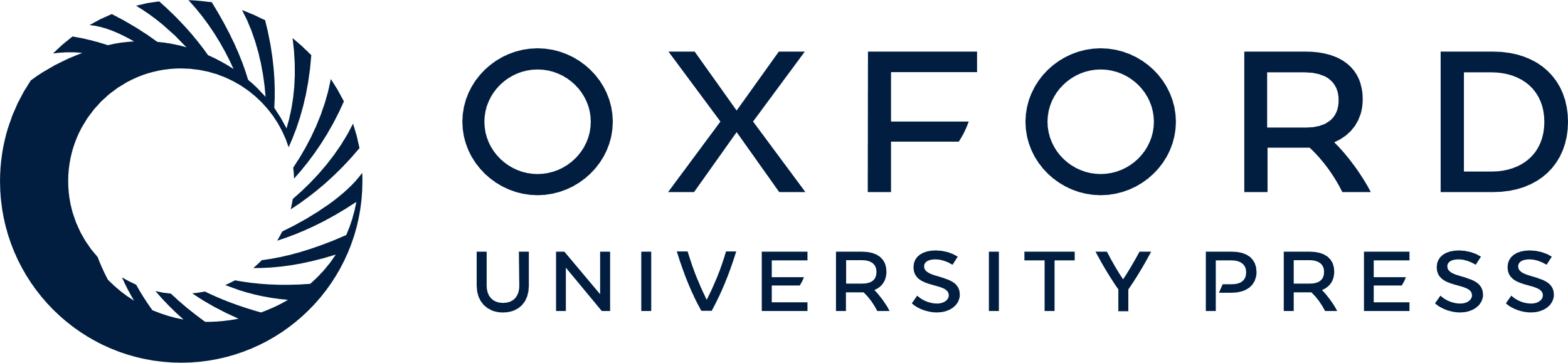 [Speaker Notes: Figure 2. MMN generators in auditory cortices: significant duration-related MMN activations are shown in blue and frequency MMN activations are shown in orange. The larger extent of auditory cortices activated by simple sensory stimulation is shown in the shaded green. This region served as the region of interest (ROI) within which subsequent tests for MMN activity were conducted. For both this and Figure 3, the functional data have been transformed into Talairach and Tournoux coordinates and are displayed on the brain of an individual subject that has been similarly transformed.


Unless provided in the caption above, the following copyright applies to the content of this slide: Cerebral Cortex V 15 N 5 © Oxford University Press 2004; all rights reserved]